Workshop: History of Horticultural Science Working Group
Contributions of Luther Burbank: Plant Breeding Artist and Legend
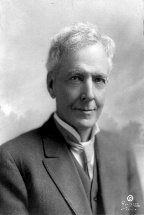 Contributions of Luther Burbank: Plant Breeding Artist and Legend
The objectives of this workshop are to:
1.	Honor Luther Burbank, legendary plant breeder and horticulturist.
2.	Examine the contributions and present fate of Luther Burbank’s creations.
3.	Emphasize the role of artistry and horticulture in plant breeding.
1:45–2:05 	Luther Burbank: Plant Breeding Artist, Horticulturist, and LegendJules Janick
2:05–2:20 	Russet Burbank: No Ordinary PotatoCharles R. Brown
2:20–2:35 	A Vast Array of Beauty: The Accomplishments of the Father of American Ornamental Plant Breeding, Luther BurbankNeil O. Anderson, Richard T. Olsen
2:35–2:50 	Luther Burbank’s PlumsDavid A. Karp
2:50–3:05 	21st Century Approach to Improving Burbank’s ‘Stoneless’ PlumAnn Callahan, Chris Dardick, Ralph Scorza
3:05–3:20 	Luther Burbank’s Contributions to WalnutsJohn Preece, Gale H. McGranahan
3:20–3:35 	Luther Burbank’s BerriesKim E. Hummer, Chad E. Finn, Michael Dosett
3:35-3:45	Discussion
Luther Burbank: Plant Breeding Artist, Horticulturalist, and Legend
Jules Janick
Department of Horticulture & Landscape Architecture
Purdue University
West Lafayette, Indiana 47907www.hort.purdue.edu/newcrop
[Speaker Notes: It is a pleasured to be here in Providence at this celebration of the ASHS Centennial.  I have been a member of ASHS for 51 years, and I am proud to be affiliated with this venerable Society.  Now, 100 Years is a long time but yet I feel a connection to 1903.  When I was a student at Cornell University Liberty Hyde Bailey was brought in to speak to my Vegetable Crops class, taught by Bob Sweet. Think of it; Bailey was born in 1858. The mystic chords of memory will be stretched today.]
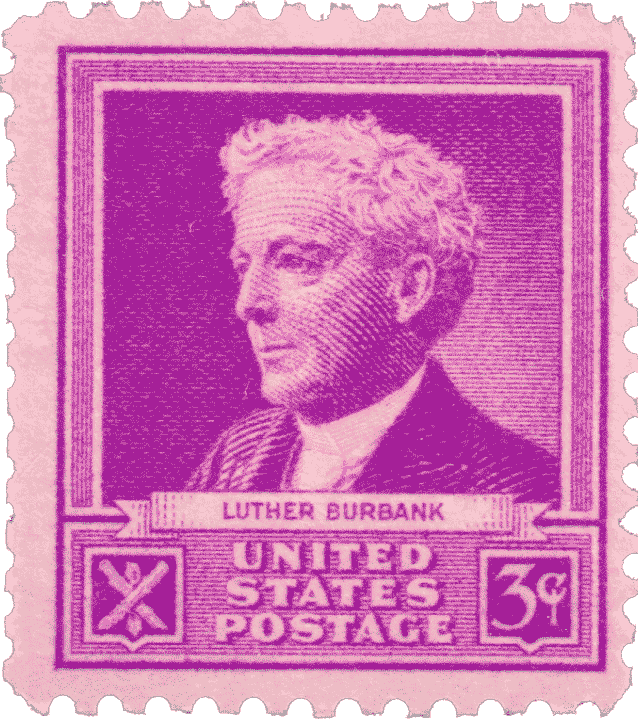 1940 Famous Americans Series
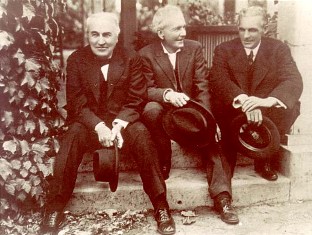 Thomas Edison, Luther Burbank, and Henry Ford 1915
Luther Burbank: The High Priest of Horticulture who has worked marvels in transforming and improving plant life and products.Cover of Success Magazine, July 1905
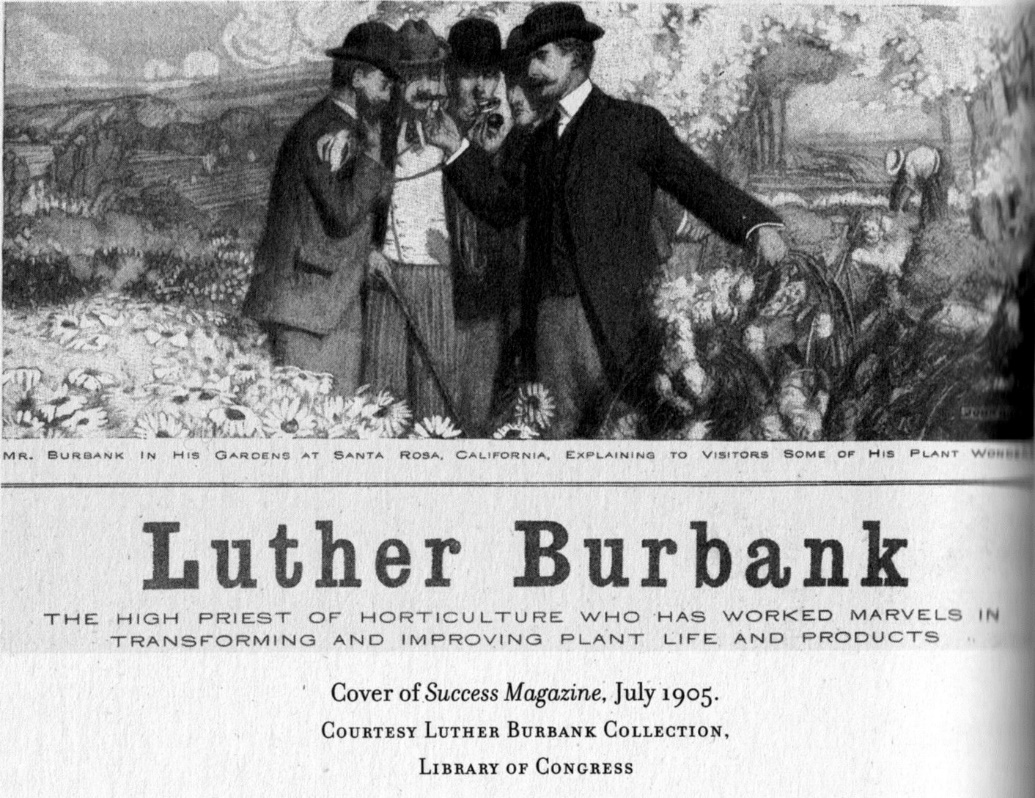 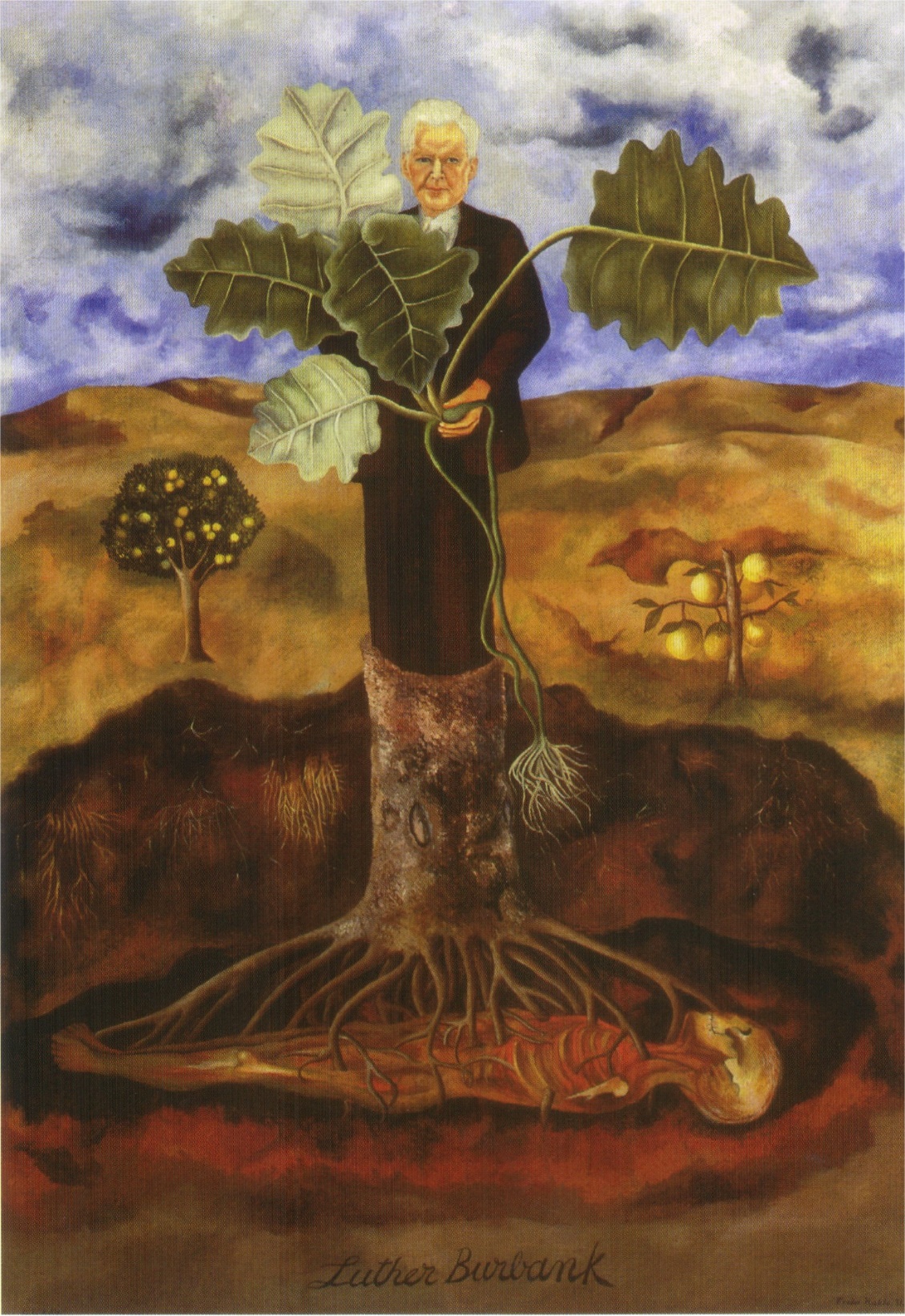 Freda Kahlo, 1931
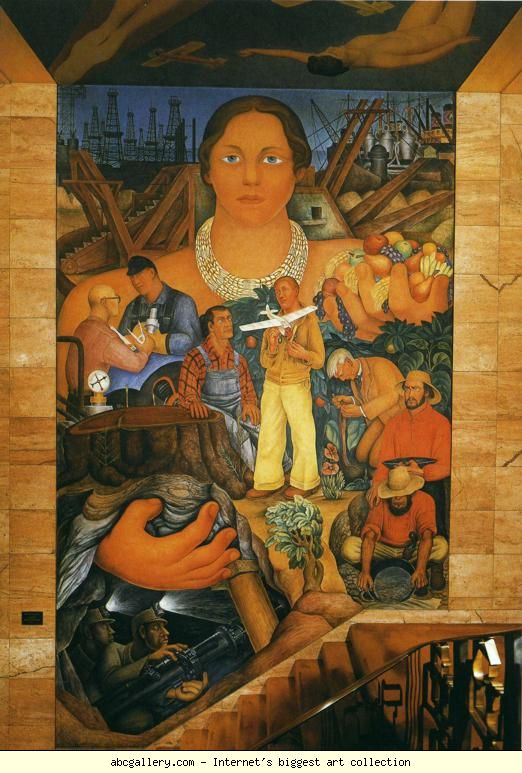 Diego RiveraAllegory of California 1930–1931Mural on wall and ceiling at Pacific Stock Exchange Tower, San Francisco
Burbank’s garden shovel, 1928, Ford Museum
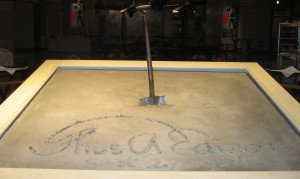 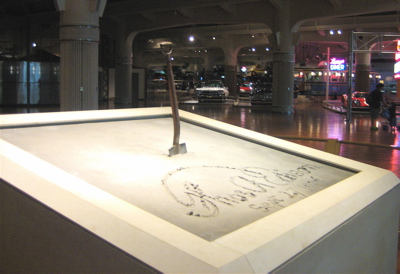 Thomas Edison planted Burbank’s garden shovel in Ford’s museum, thrusting it into the new cement at a 1928 groundbreaking ceremony witnessed by an international crowd of celebrities and dignitaries. As the accompanying sign reports, “Edison’s act set in motion Henry Ford’s vision to honor the common genius of the American people.”
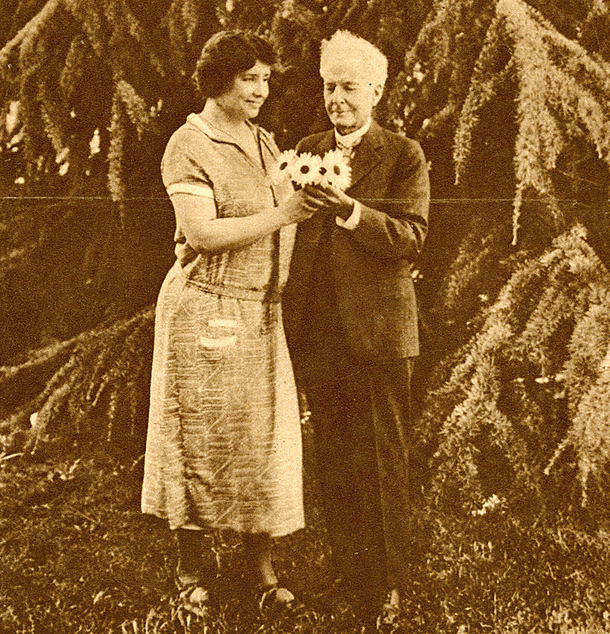 Helen Keller and Luther Burbank, 1925
Burbank Received Several Hundred Awards
Diploma issued by the Lewis & Clark Exposition to a grower for the Burbank Crimson Winter Rhubarb
Wilder medal (American Pomological Society)
Gravenstein Apple Show Association
California Academy of Science 
Pan American Exposition
California State Agricultural Society
California State Floral Society
ASHS Hall of Fame 1991
[Speaker Notes: Received more than several hundred medals]
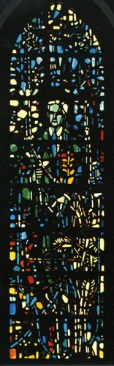 All Saints Episcopal Church, Detroit
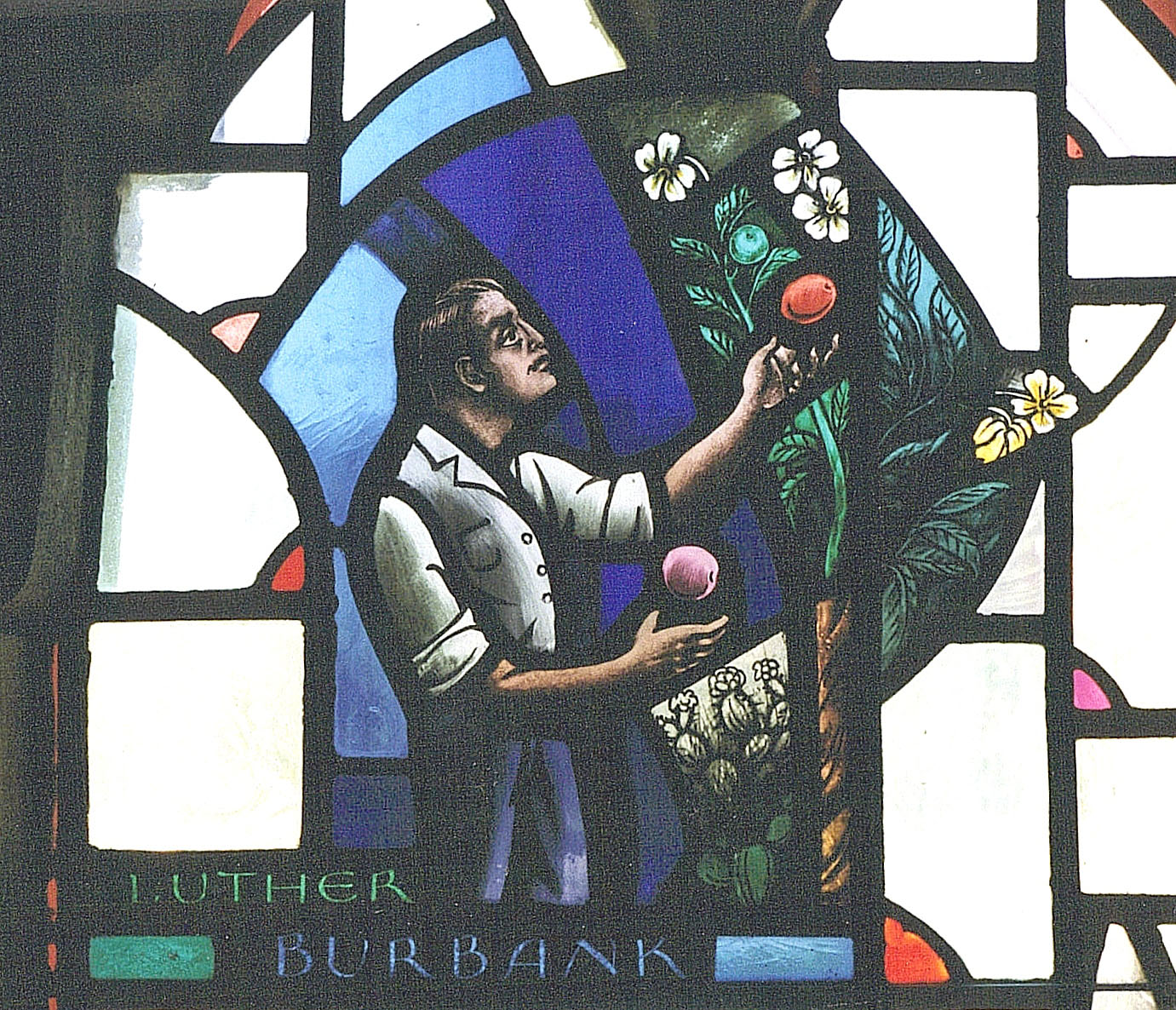 Grace Cathedral, San Francisco
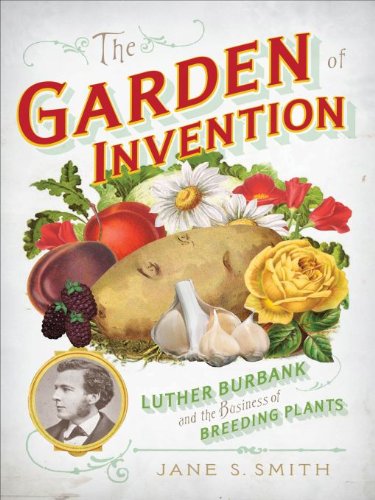 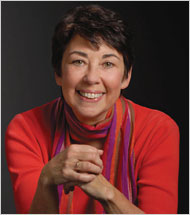 Jane S. Smith
2009
Burbank’s Childhood HomeLancaster, Massachusetts
[Speaker Notes: Burbank homestead at Lancaster, Massachusetts]
Burbank Grows up  9, 14, 17
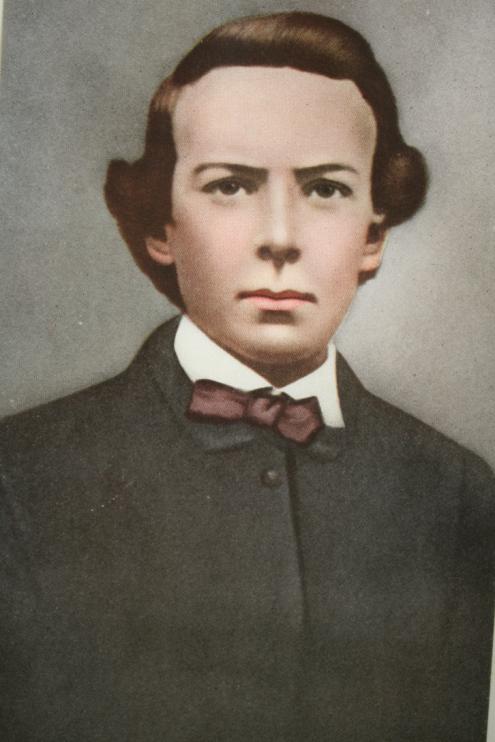 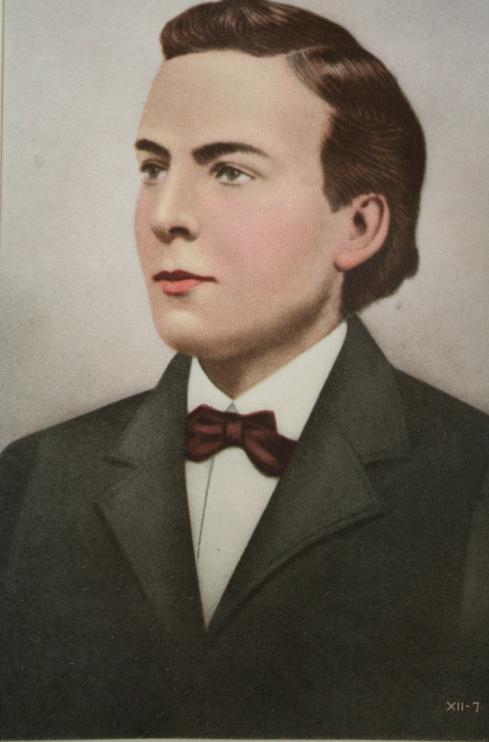 [Speaker Notes: Olive had borne 2 children before Luther – both died in infancy.
Two children followed Luther. Burbank grew up as the “elder” of the set of 3 children.]
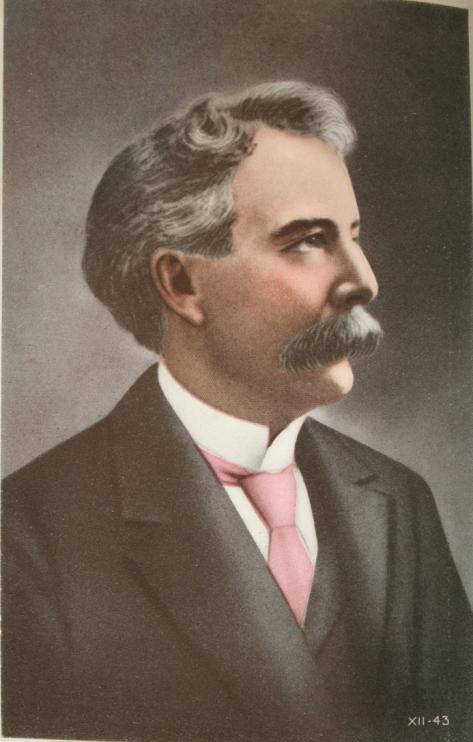 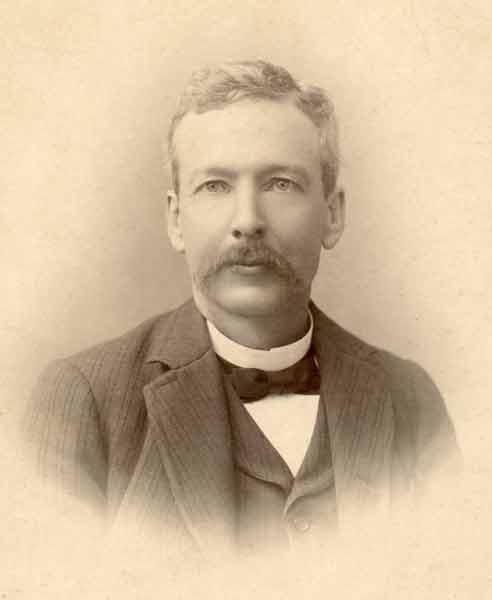 [Speaker Notes: At 25 he had his first success with the release of the Burbank Potato
Following year 1825 he migrated to California to take up residence in Santa Rosa]
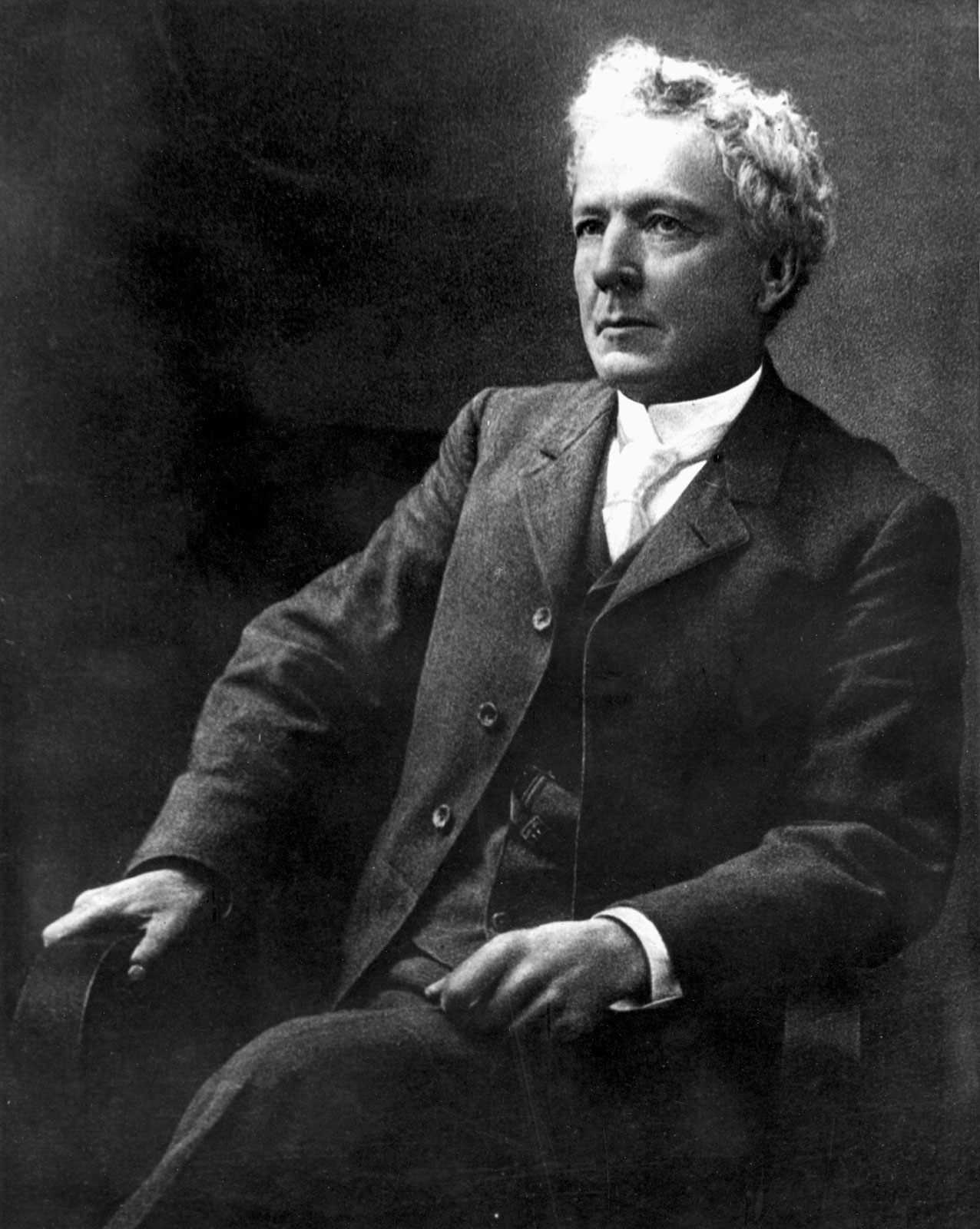 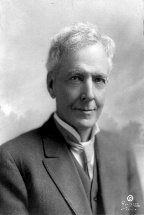 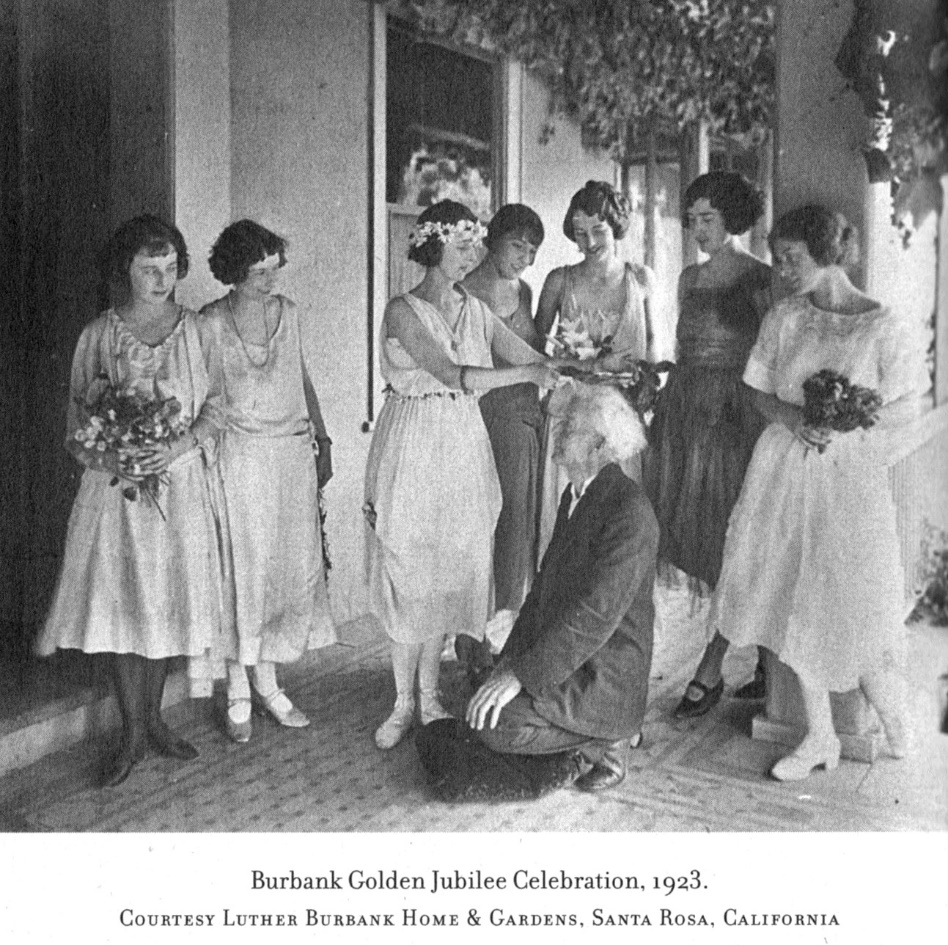 Burbank Golden Jubilee Celebration 1923
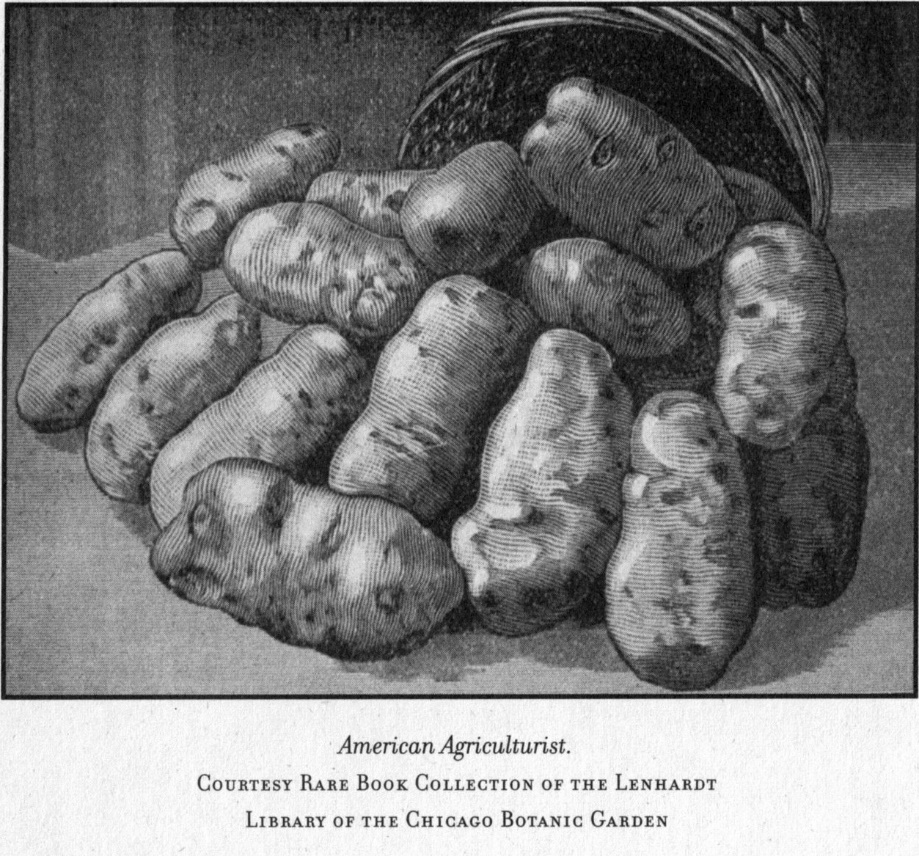 Burbank seedling #15, 1873
James J.H. Gregory, Purchaser of the Burbank Potato ($150)
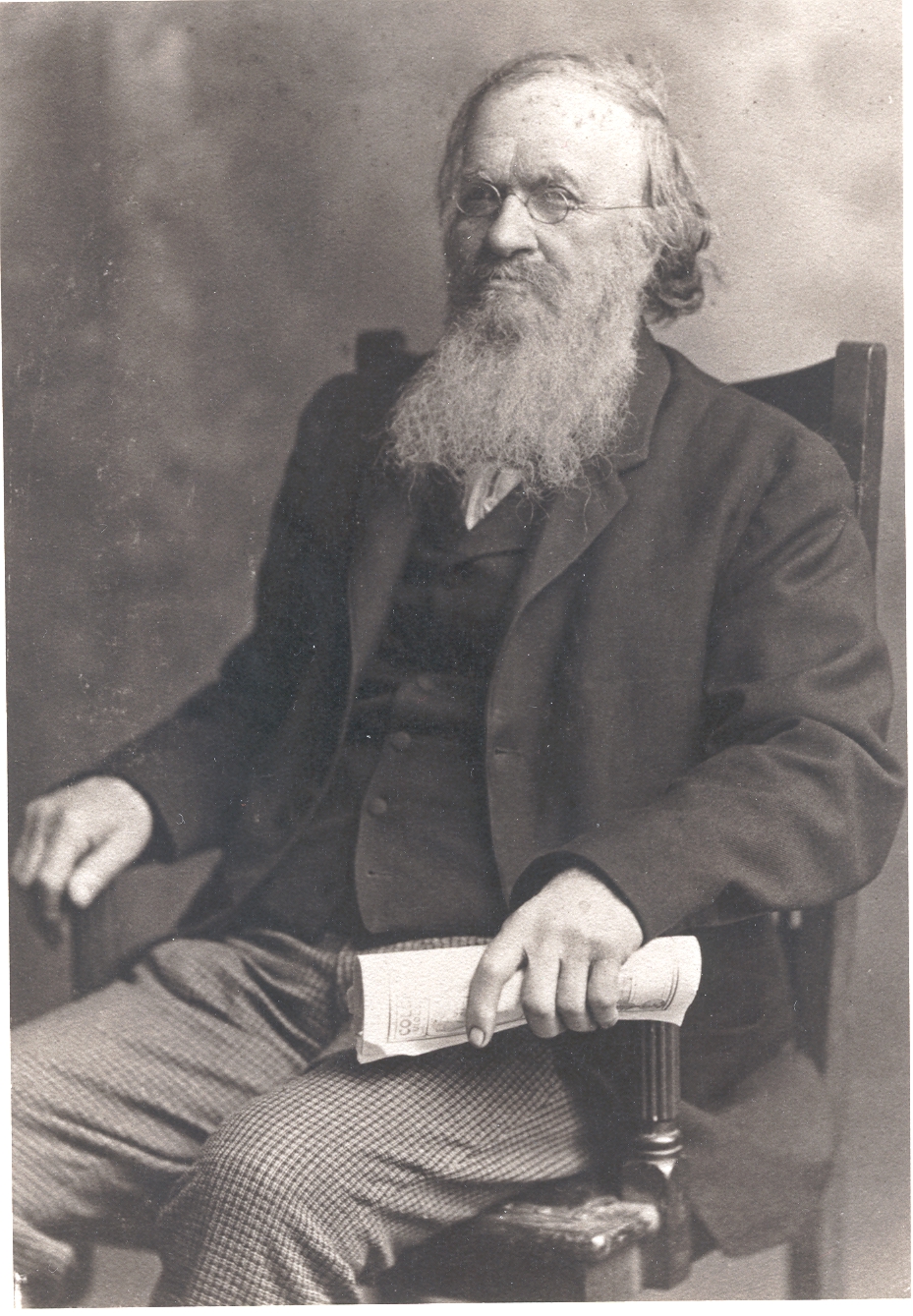 [Speaker Notes: Burbank used the money to fund his moving to California]
Santa Rosa, California
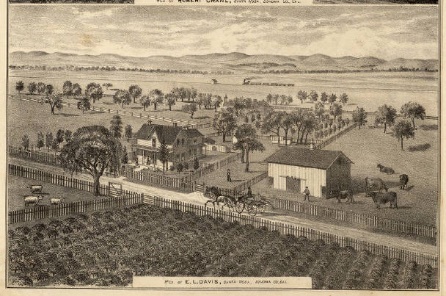 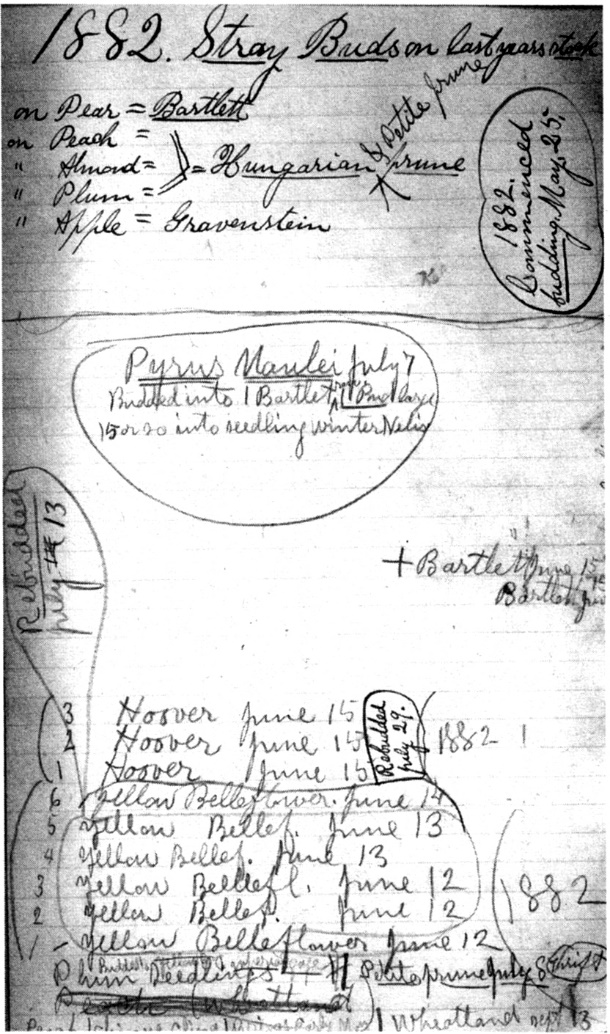 Burbank Nursery Plan Book 1881–1882
Burbank’s first advertisement
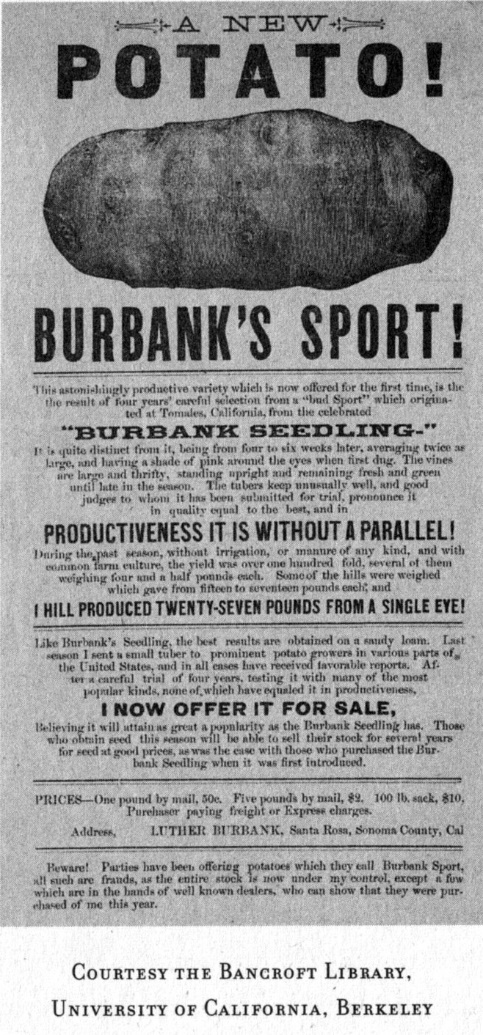 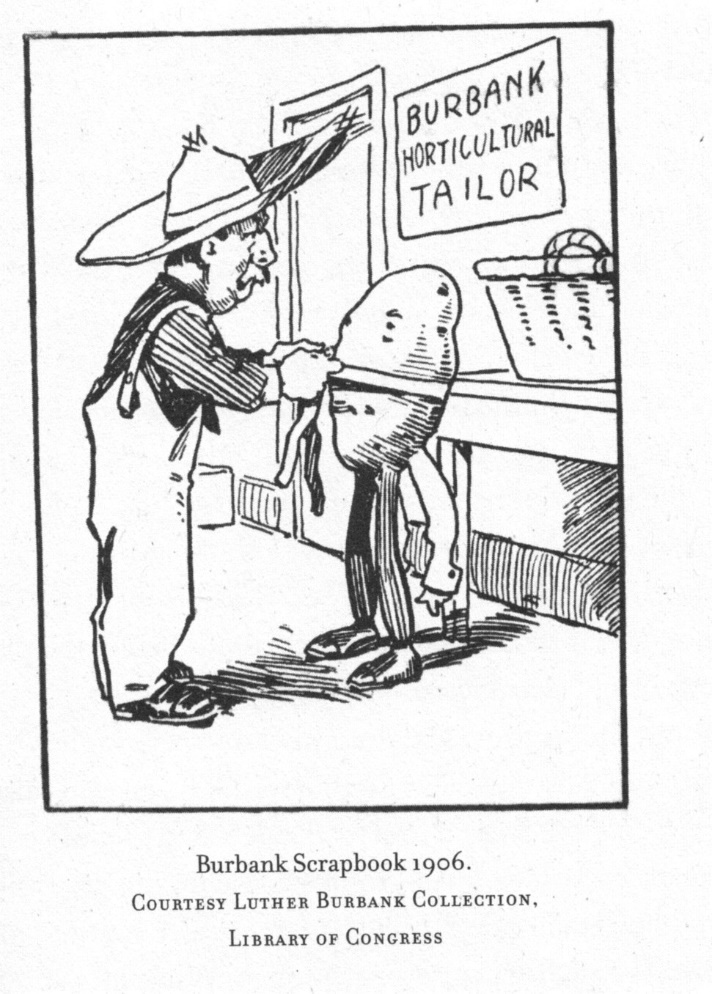 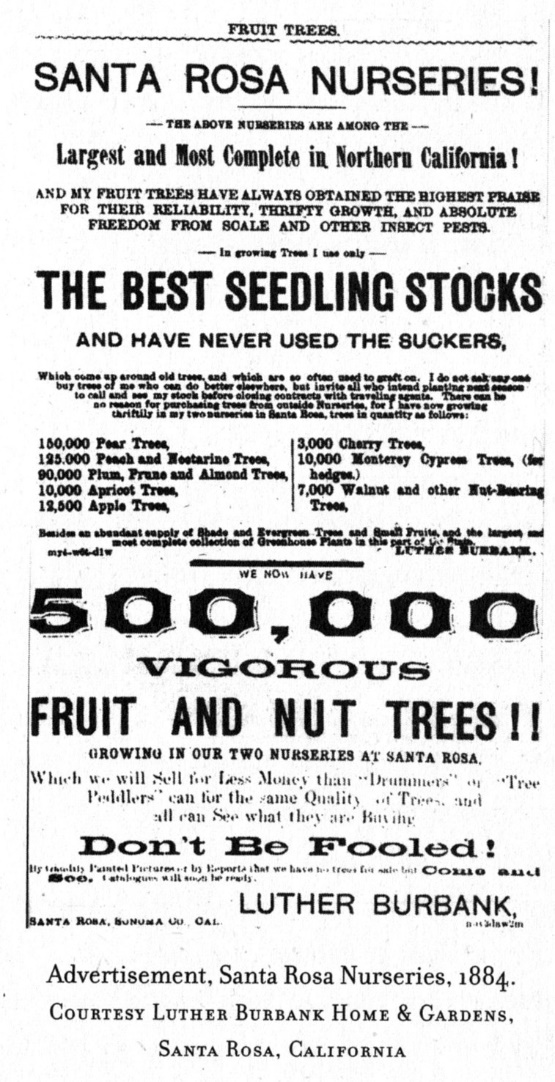 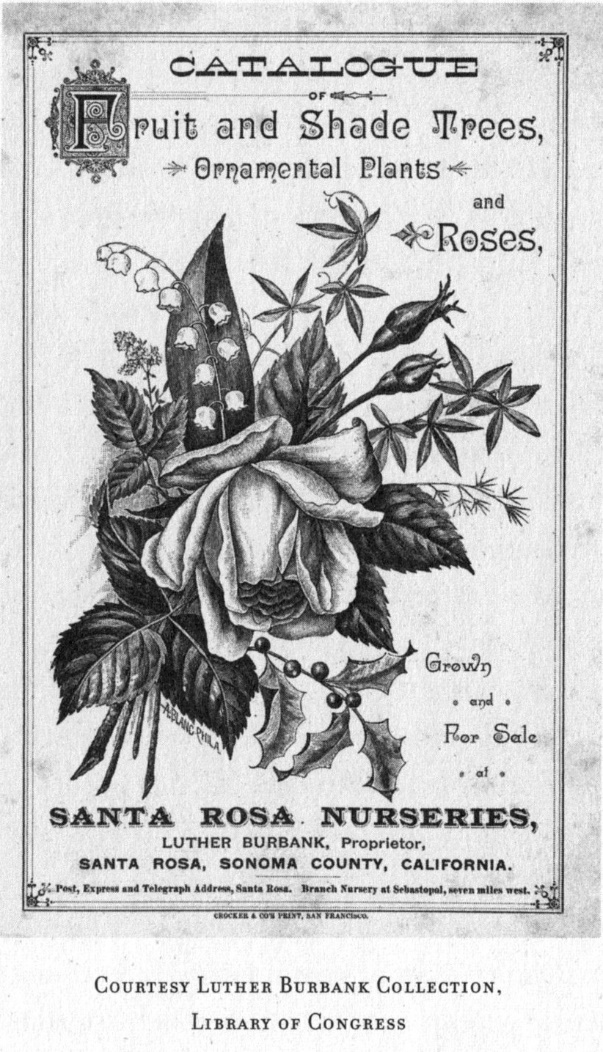 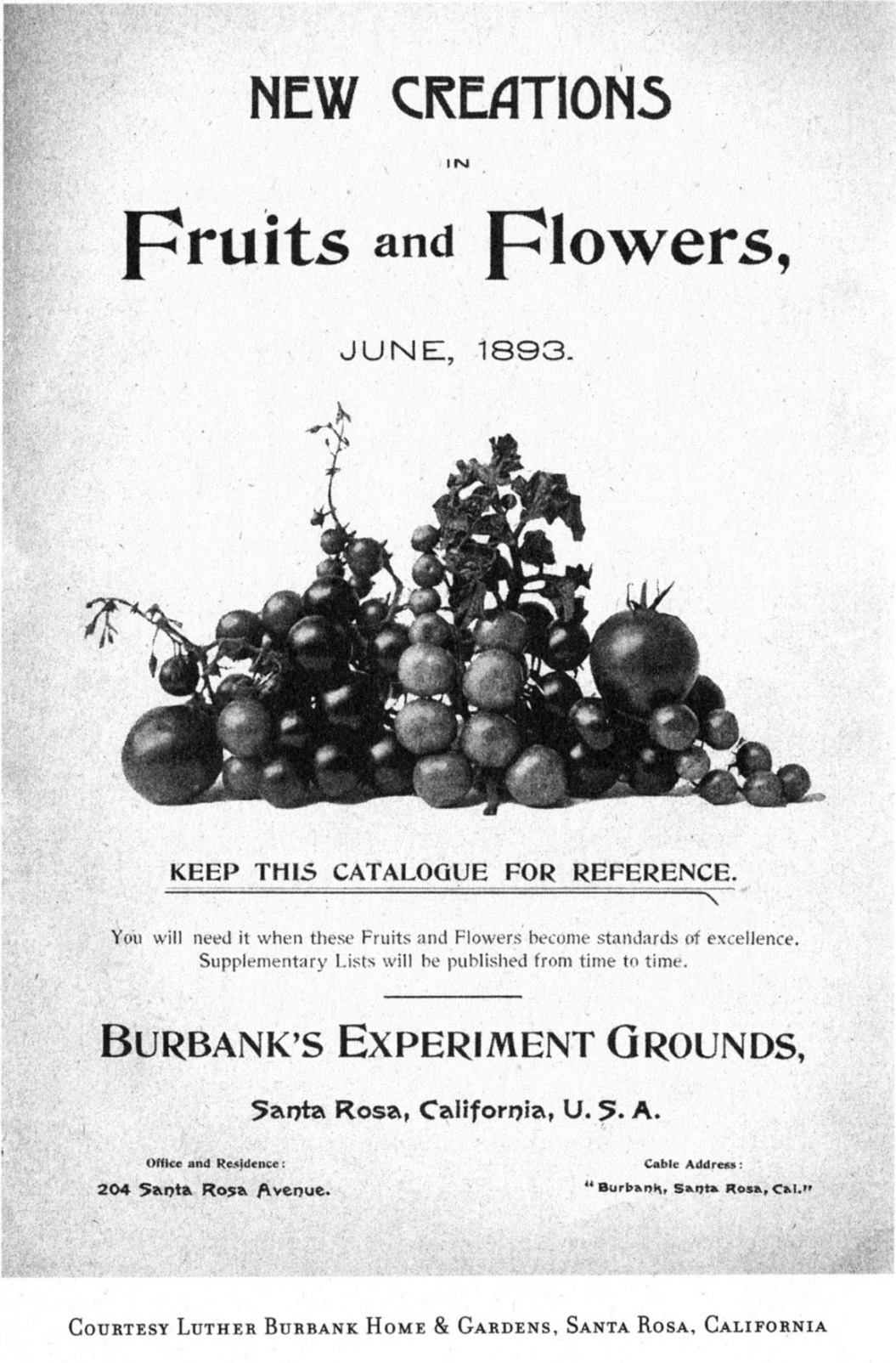 1893
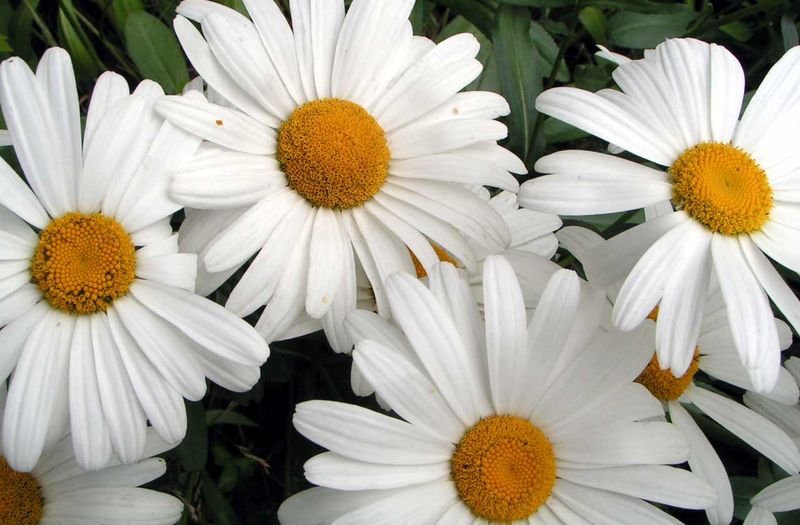 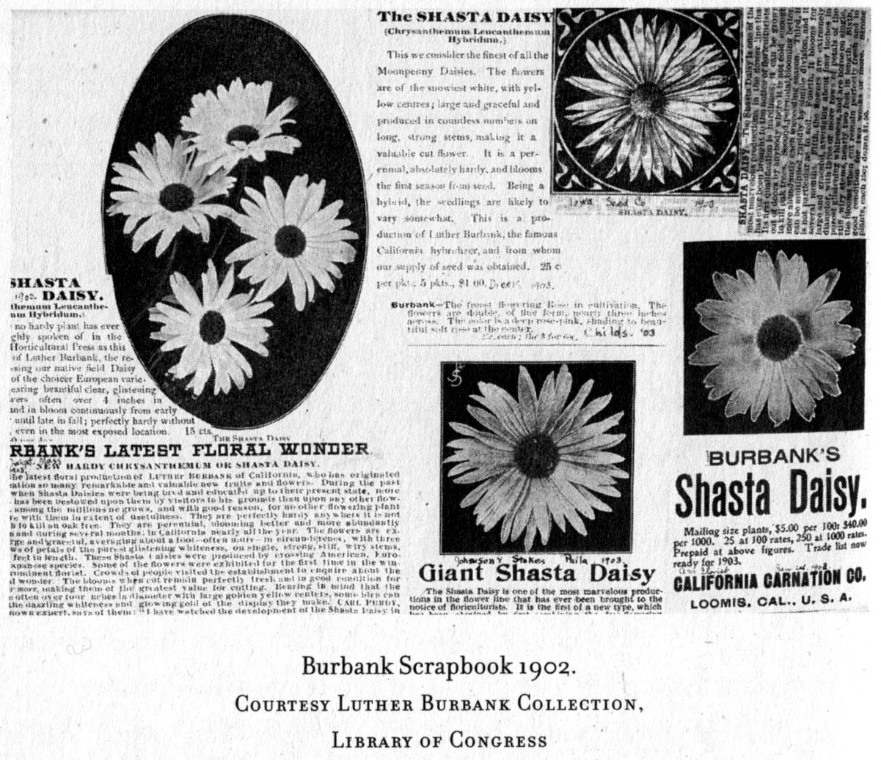 Hybrid Walnut
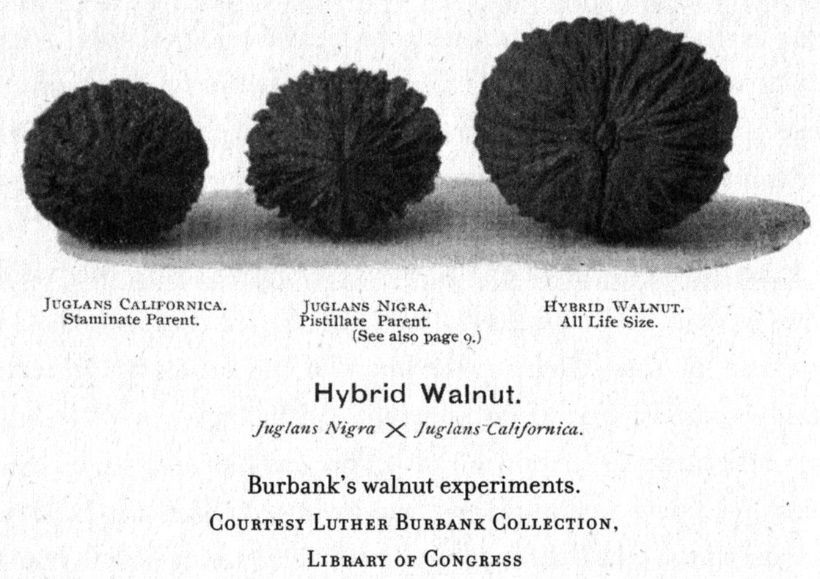 Juglans californica Staminate parent
Juglans nigra Pistillate parent
Hybrid Walnut
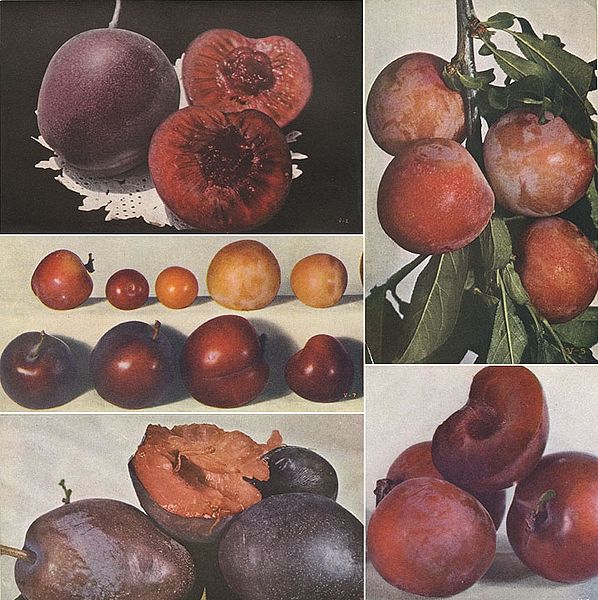 Satsuma Plums
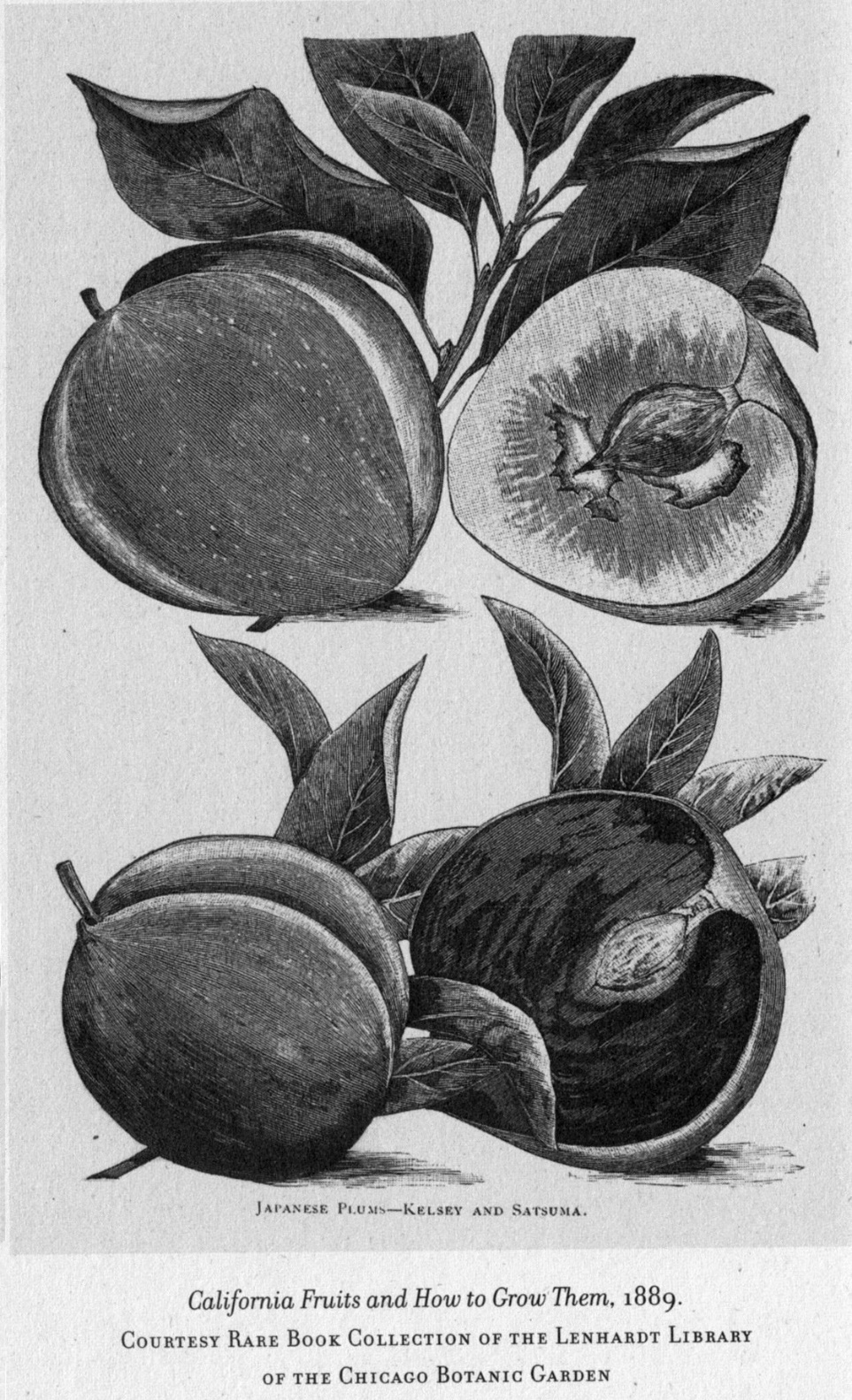 Japanese Plum Kelsey and Satsuma
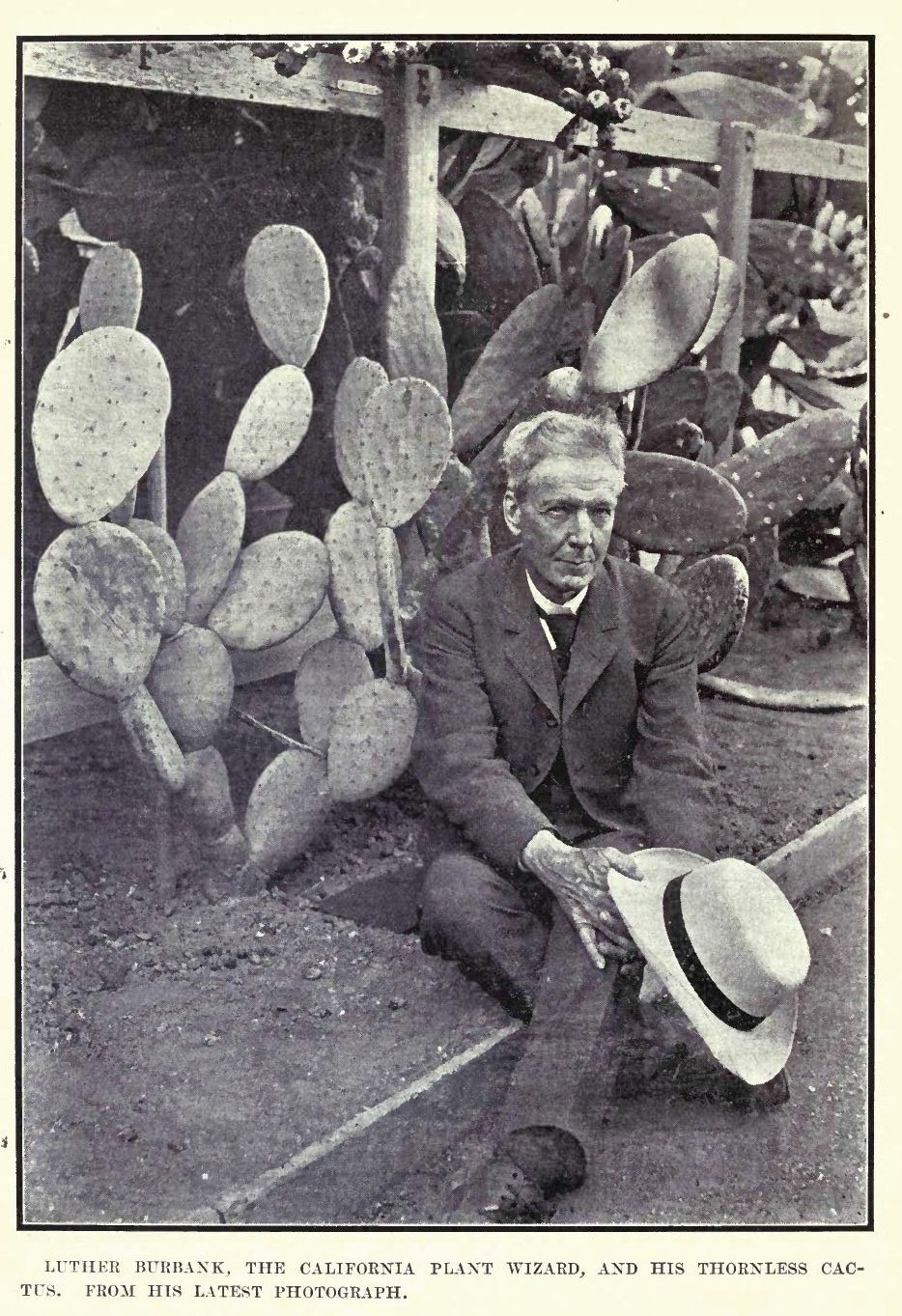 Thornless Cactus
Sunberry (Wonderberry), Solanum hybrid
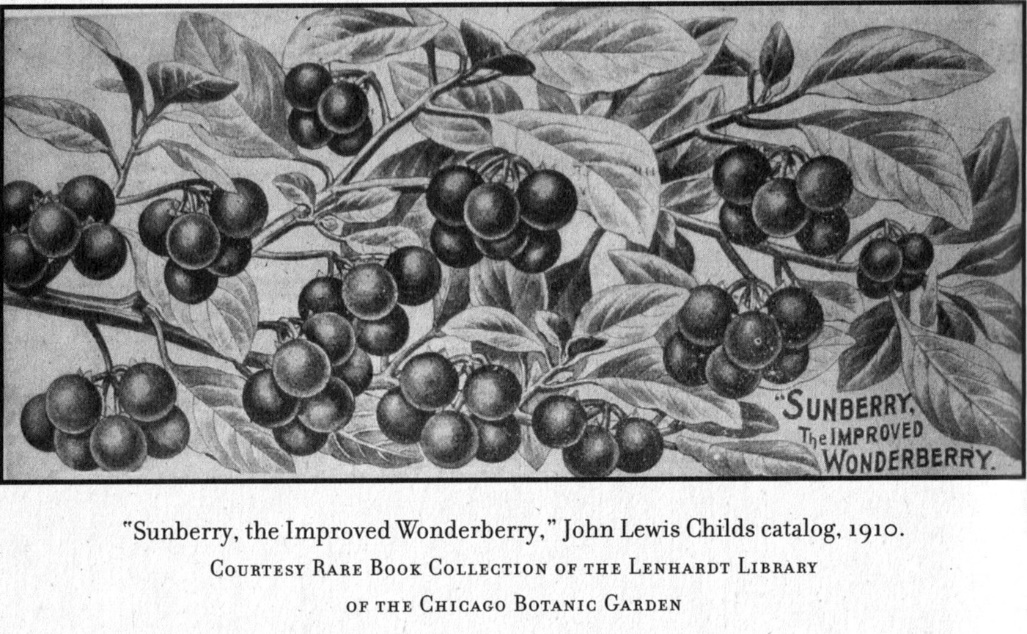 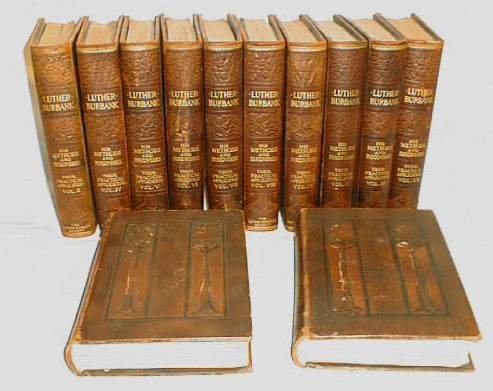 Luther Burbank: His Methods and Discoveries 1914–1915
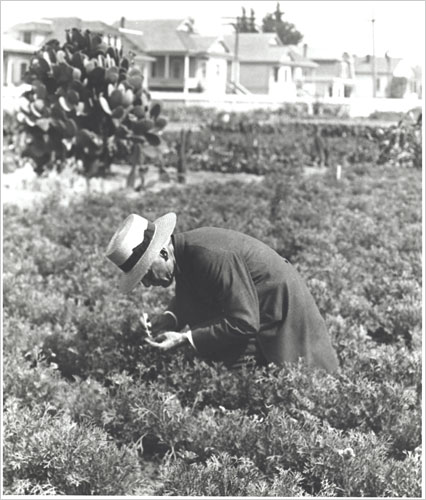 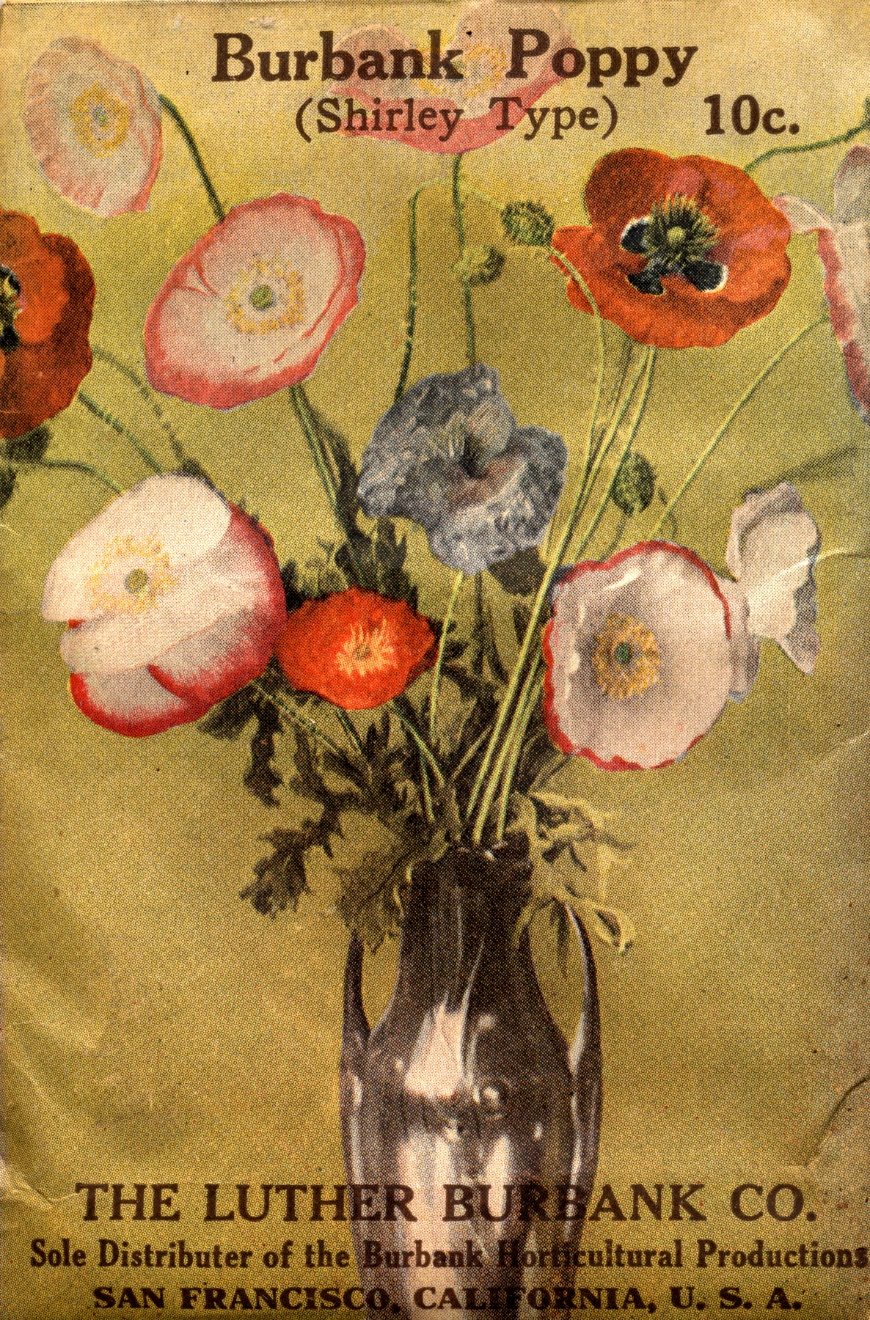 Charles Darwin
Gregor Mendel
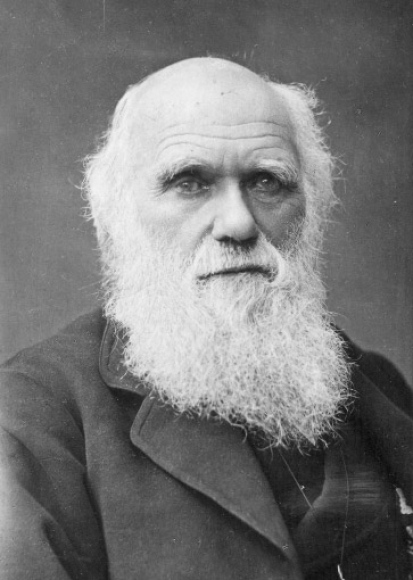 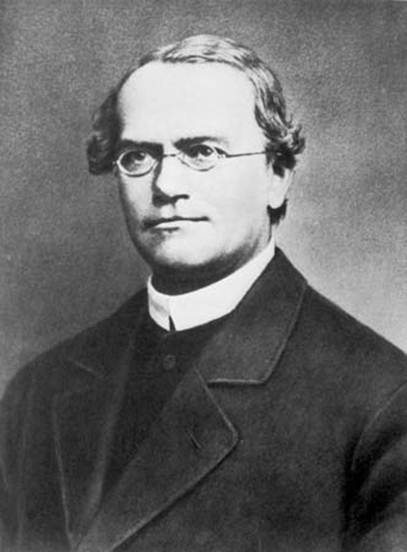 The Variation of Animals and Plants under Domestication, 1868
Burbank, Hugo de Vries, George Shull, 1907
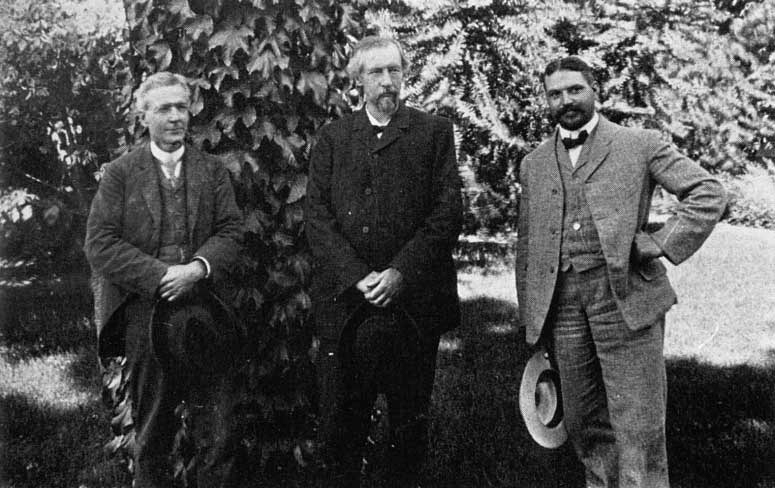 Burbank Quotes
The scientist is a lover of truth for the very love of truth itself, wherever it may lead.  
Every normal being has ideals, one or many, to look up to, to reach up to, to grow up to.
Religion refers to the sentiments and feelings; science refers to the demonstrated everyday laws of nature.
Feelings are all right, if one does not get drunk on them.
Those who take refuge behind theological barbed wire fences, quite often wish they could have more freedom of thought, but fear the change to the great ocean of scientific truth as they would a cold bath plunge.
I do not believe what has been served me to believe.  I am a doubter, a questioner, a skeptic. When it can be proved to me that there is immortality, that there is resurrection beyond the gates of death, then will I believe.  Until then no.
A man can patent a mousetrap or copyright a nasty song, but if he gives to the world a new fruit that will add millions to the value of earth’s annual harvests, he will be fortunate if he is rewarded by so much as having his name connected with the result.
Burbank the Horticulturist
He was a successful nurseryman and promoter who had a lasting influence on US horticulture. 
He has become the most prominent horticulturist in the United States and became a legend in his lifetime.
He established the concept that plant breeding could be a profitable business.
He was instrumental in getting the 1930 plant patent laws enacted although he did not live to see his triumph.
Burbank still remains the best know US horticulturist.
Burbank the Plant Breeder
Burbank was not a scientist in the modern sense. 
He did not understand genetics or the scientific method.
He was a successful plant breeder with 800 creations many of lasting value.  
He was a believer in Darwin and evolution and was instinctively correct in his breeding methods exploiting diverse germplasm, wide crosses, continual backcrosses, and continual selection.
He demonstrated that certain hybrids could breed true, unwittingly demonstrating allopolyploidy.
His notes were shoddy, but he knew his plant material.
He was truly the plant breeding artist.
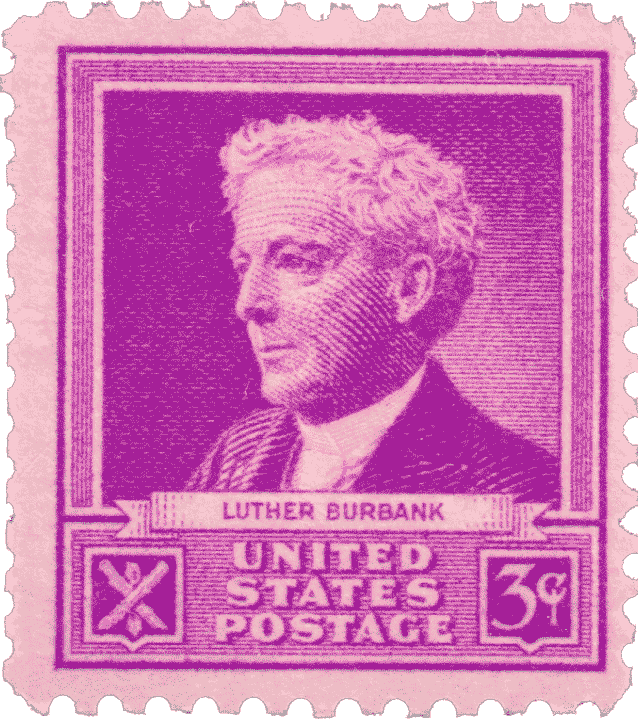 1:45–2:05 	Luther Burbank: Plant Breeding Artist, Horticulturist, and LegendJules Janick
2:05–2:20 	Russet Burbank: No Ordinary PotatoCharles R. Brown
2:20–2:35 	A Vast Array of Beauty: The Accomplishments of the Father of American Ornamental Plant Breeding, Luther BurbankNeil O. Anderson, Richard T. Olsen
2:35–2:50 	Luther Burbank’s PlumsDavid A. Karp
2:50–3:05 	21st Century Approach to Improving Burbank’s ‘Stoneless’ PlumAnn Callahan, Chris Dardick, Ralph Scorza
3:05–3:20 	Luther Burbank’s Contributions to WalnutsJohn Preece, Gale H. McGranahan
3:20–3:35 	Luther Burbank’s BerriesKim E. Hummer, Chad E. Finn, Michael Dosett
3:35-3:45	Discussion